CHỦ ĐỀ 8
PHÉP NHÂN, PHÉP CHIA
BÀI 44
BẢNG CHIA 5
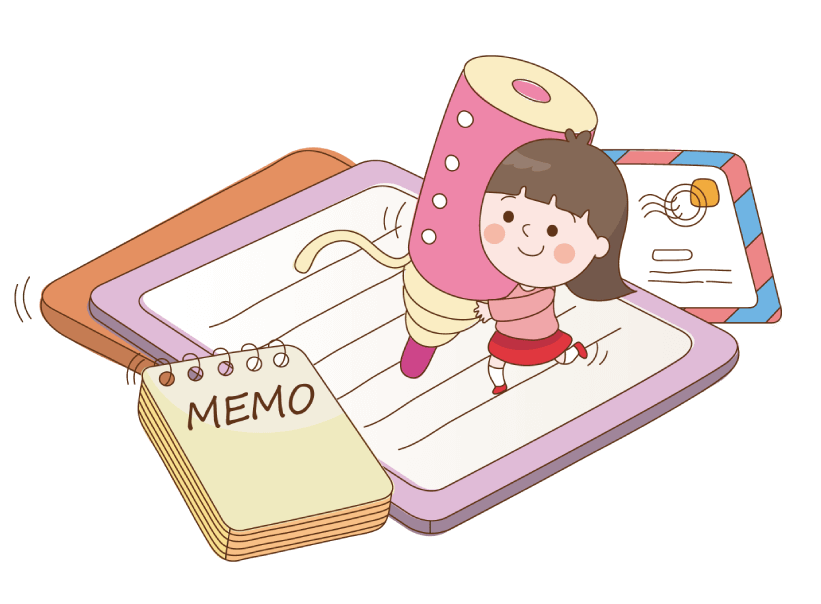 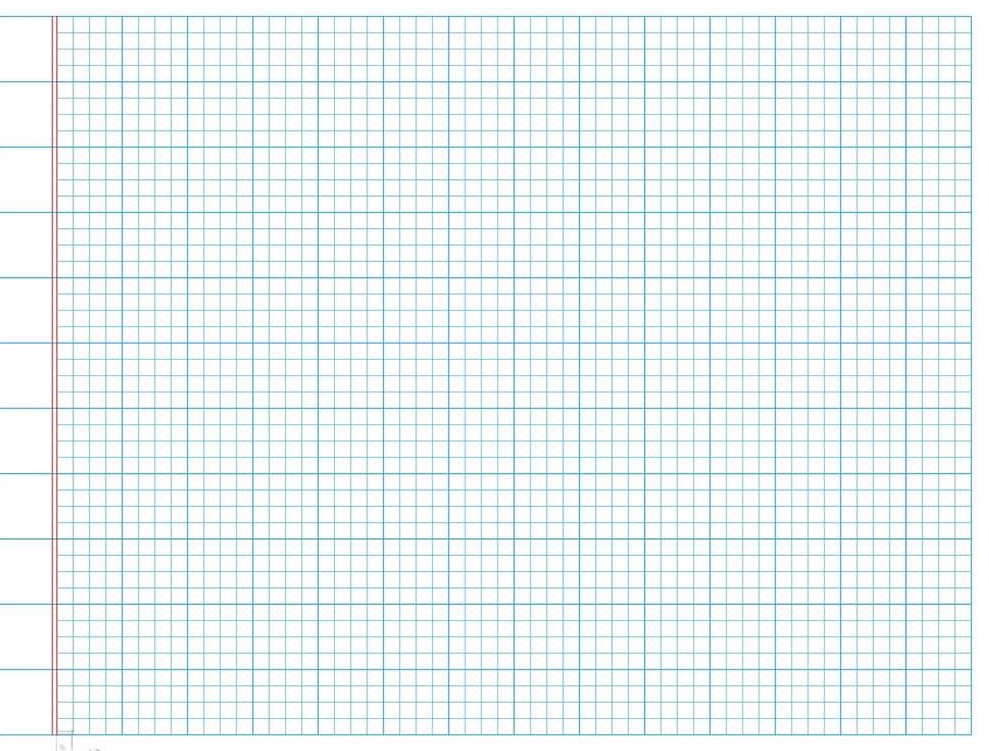 Thứ hai ngày 14 tháng 2 năm 2022
Toán
Vở
Toán
Luyện tập (25, 26)
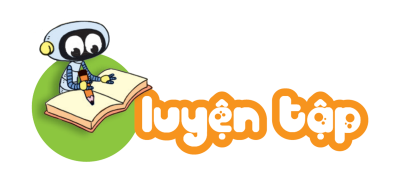 1
Tính.
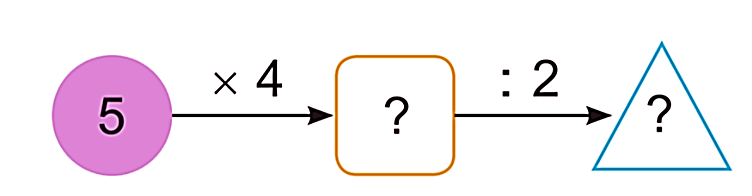 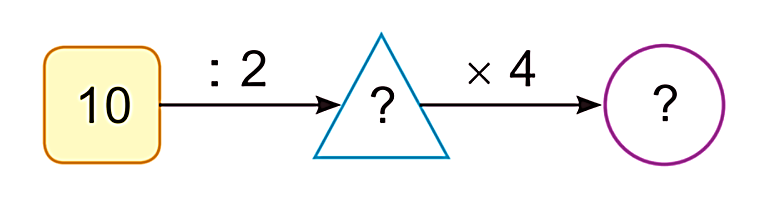 a)
b)
20
20
10
5
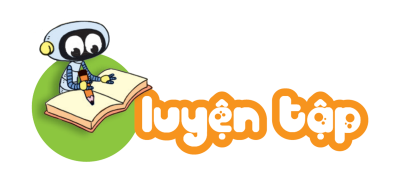 2
Bạn Nam đã cắt 30 hình tròn để trang trí đèn ông sao, mỗi chiếc đèn cần 5 hình. Hỏi bạn Nam trang trí được bao nhiêu chiếc đèn ông sao?
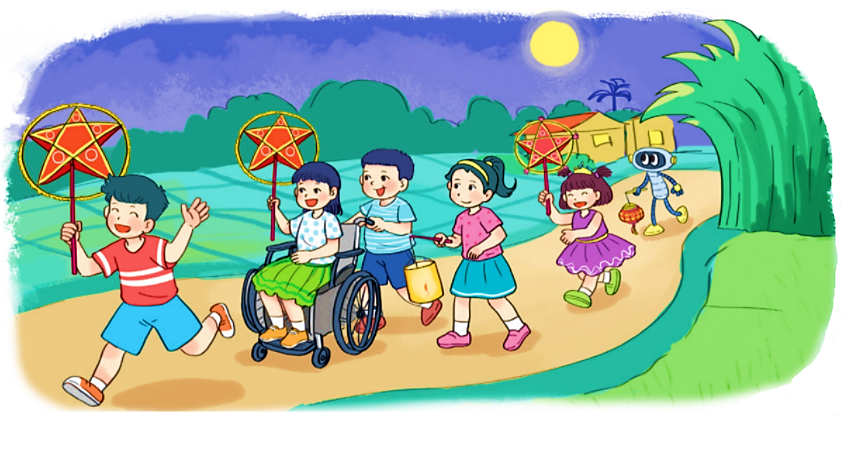 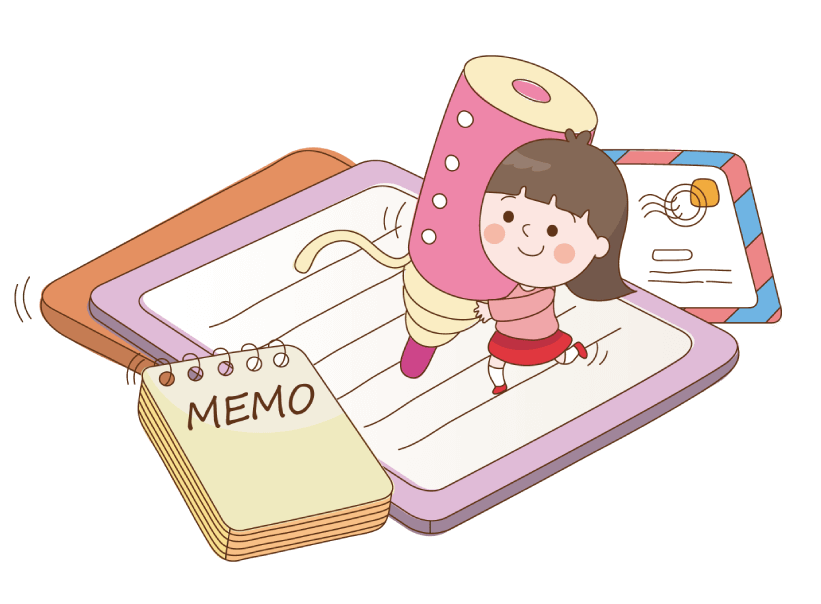 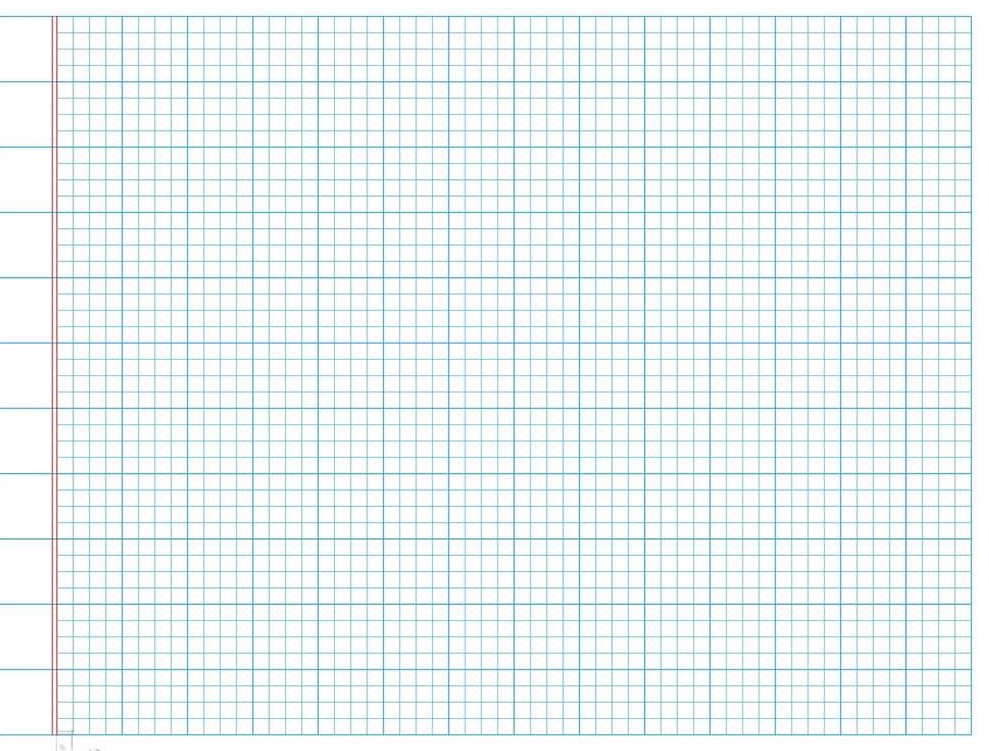 Thứ hai ngày 14 tháng 2 năm 2022
Toán
Vở
Toán
Luyện tập (25, 26)
Bài 2:
Bài giải
Bạn Nam trang trí được số chiếc đèn ông sao là:
30 : 5 = 6 (chiếc)
Đáp số: 6 chiếc đèn ông sao
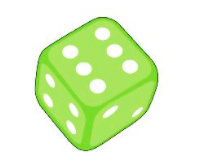 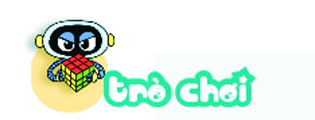 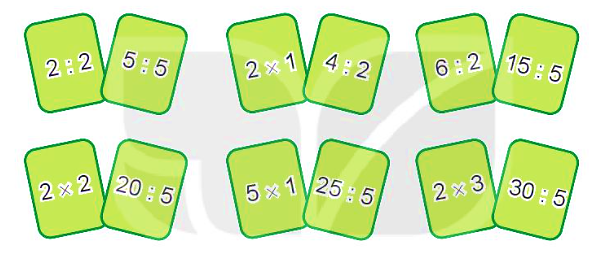 CHỌN TẤM THẺ NÀO?
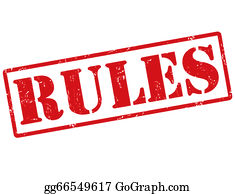 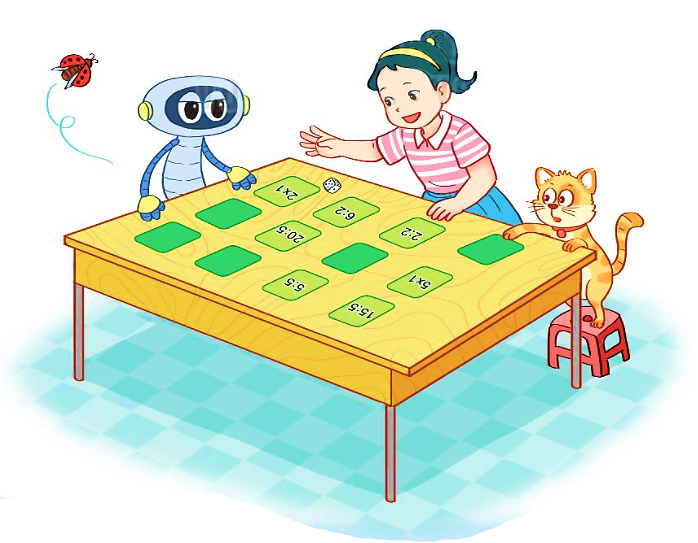 Chơi theo nhóm.
Đặt 12 tấm thẻ trên mặt bàn. Khi đến lượt, người chơi gieo xúc xắc, úp một tấm thẻ ghi phép tính có kết quả bằng số chấm ở mặt trên xúc xắc.
Trò chơi kết thúc khi úp được 6 tấm thẻ.